ПРОВЕРКА ДОМАШНЕГО ЗАДАНИЯ
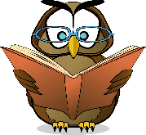 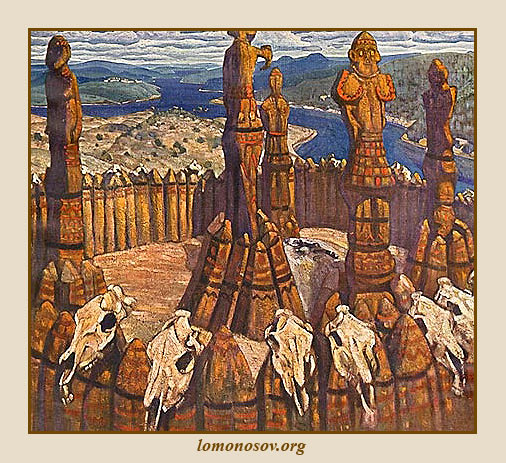 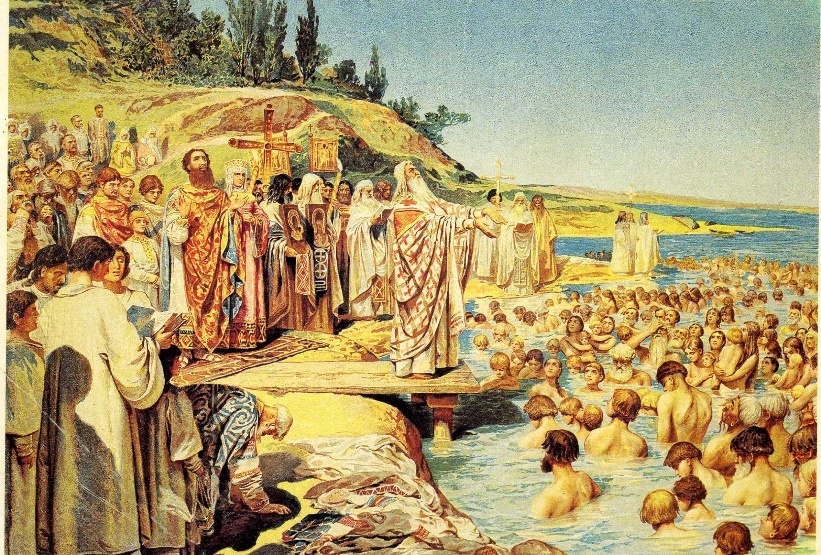 3
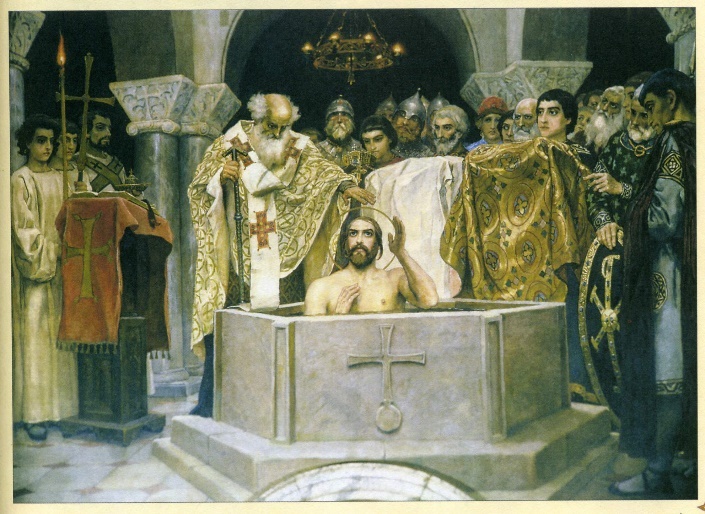 2
1
6
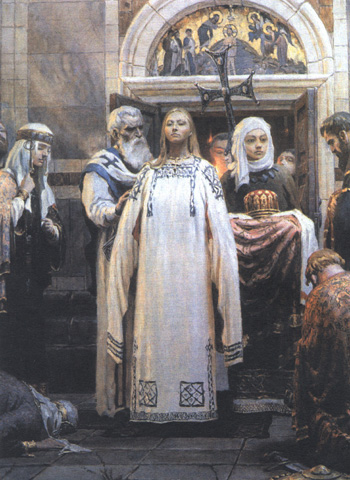 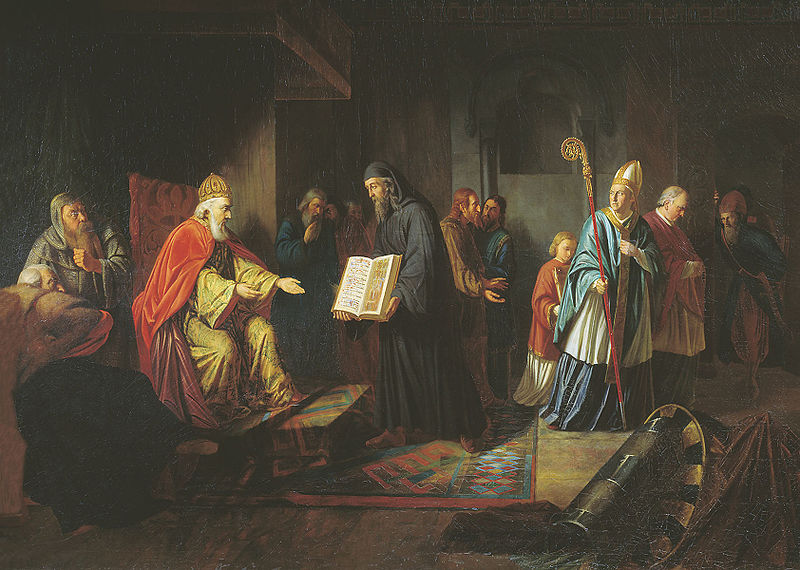 5
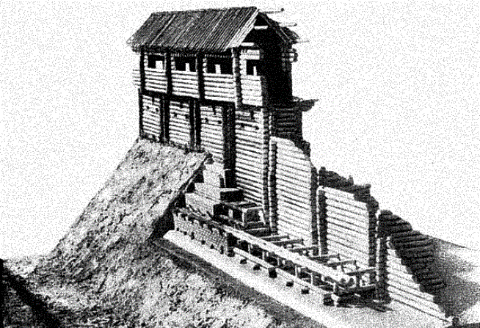 4
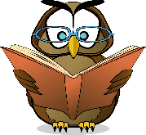 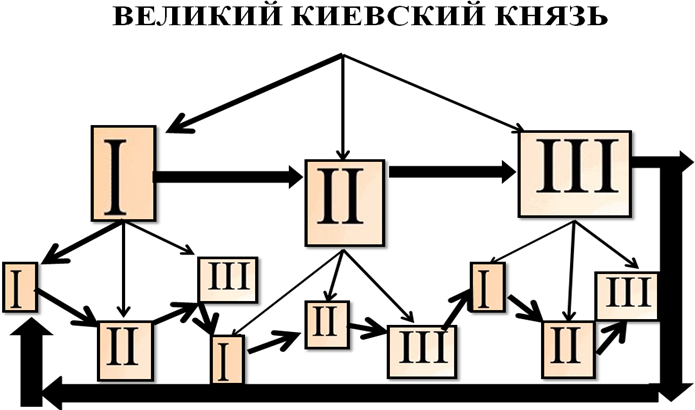 ВЛАДИМИР
ГЛЕБ
ВЫШЕСЛАВ
БОРИС
СВЯТОПОЛК
СВЯТОСЛАВ
ИЗЯСЛАВ
СУДИСЛАВ
МСТИСЛАВ
СТАНИСЛАВ
МСТИСЛАВ
ЯРОСЛАВ
ВСЕВОЛОД
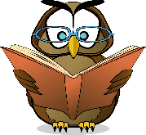 ТЕМА УРОКА:
«Расцвет Древнерусского государства при Ярославе Мудром»
Выполнила:
Курдюкова Христина Петровна
Учитель истории и обществознания
Аспирант кафедры методика преподавания истории, политологии и права
sopiga.x@yandex.ru
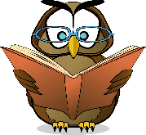 ВОПРОС УРОКА
Почему Ярослав Владимирович остался в истории с прозвищем Мудрый?
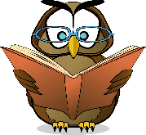 Ярослав Мудрый
(10     -10    )
19
54
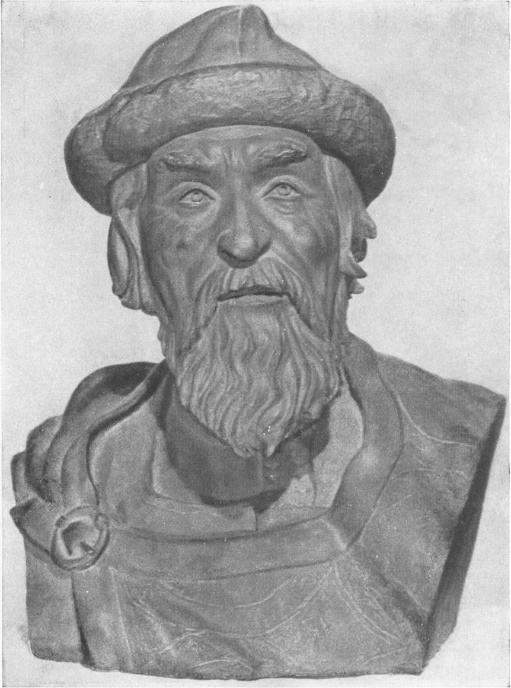 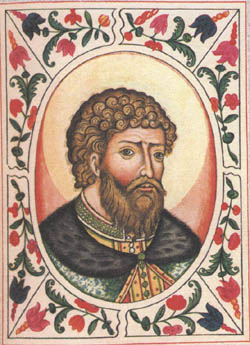 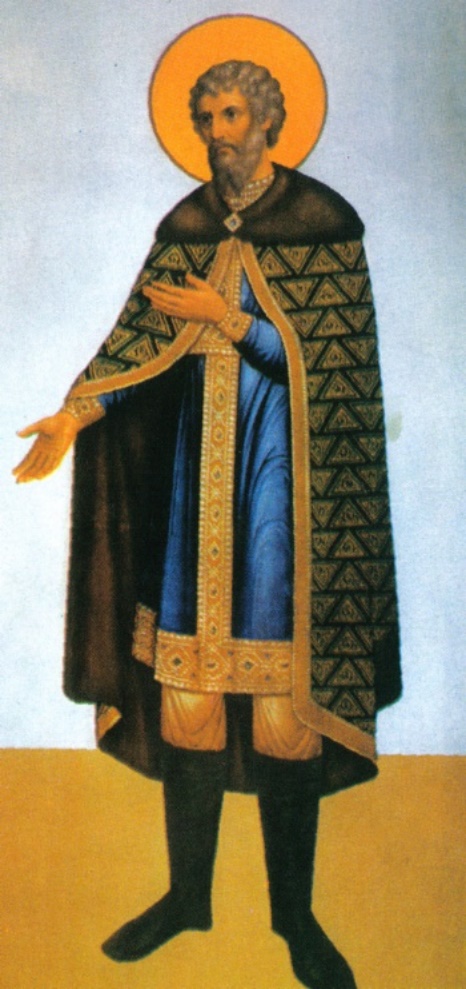 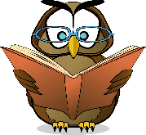 Русская правда- свод законов Древнерусского государства, созданный при Ярославе Мудром
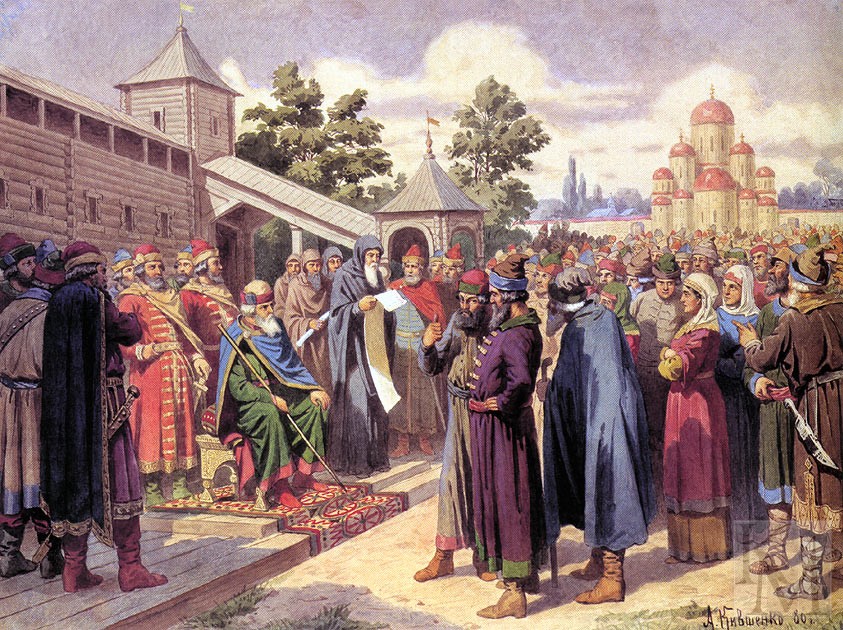 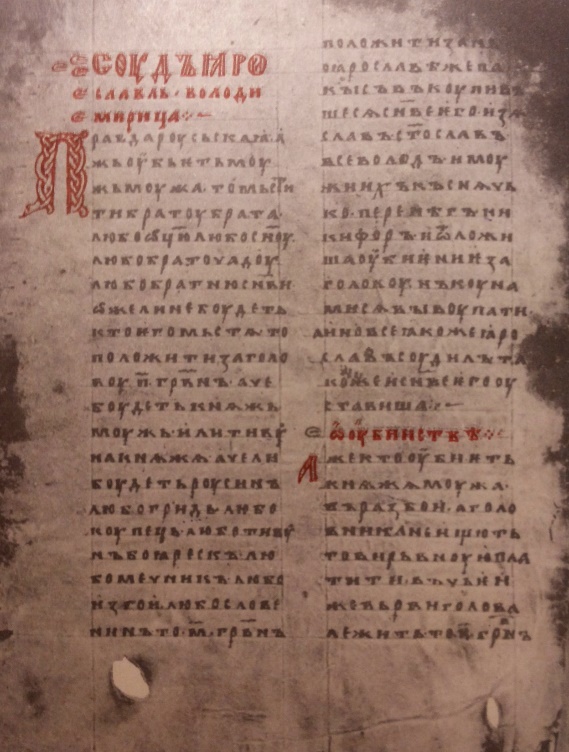 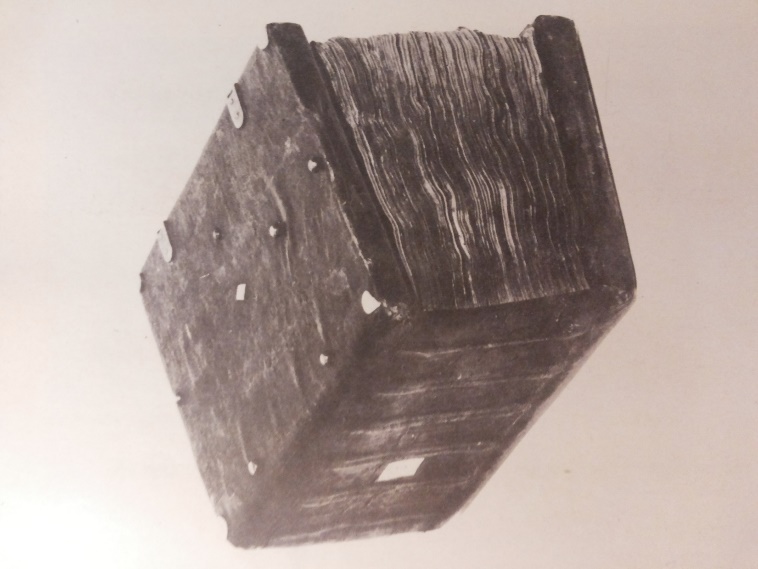 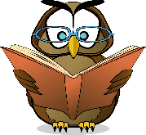 НЕРАВЕНСТВО
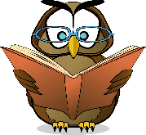 «ЗМЕЙКА»
Год крещения Руси?
Размер сбора дани- это…?
Русь приняла христианства от…(какой страны)?
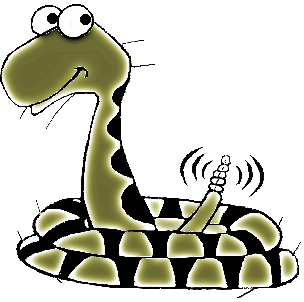 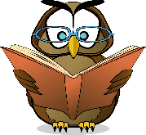 ОБЩЕСТВЕННЫЙ СТРОЙ
КНЯЗЬ
БОЯРЕ
(старшая дружина)
Н
А
Л
О
Г
И
ВОЙНЫ
(младшая дружина)
КУПЦЫ И РЕМЕСЛЕННИКИ
СВОБОДНЫЕ ЗЕМЛЕДЕЛЬЦЫ
ХОЛОПЫ     РЯДОВИЧИ(Д)     ЗАКУПЫ($)
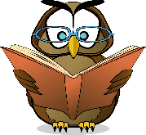 Вотчина- наследственное земельное владение
Это принудительные
                обязанности за пользование 
                крестьян землей феодала.
повинности
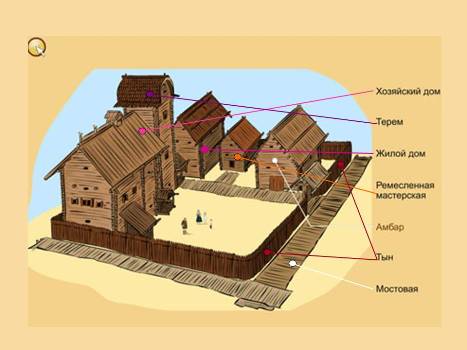 Барщина
(работы)
Оброк
(продукты)
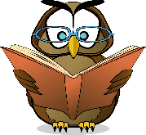 ОТВЕТ НА ВОПРОС УРОКА
Почему Ярослав Владимирович остался в истории с прозвищем Мудрый?
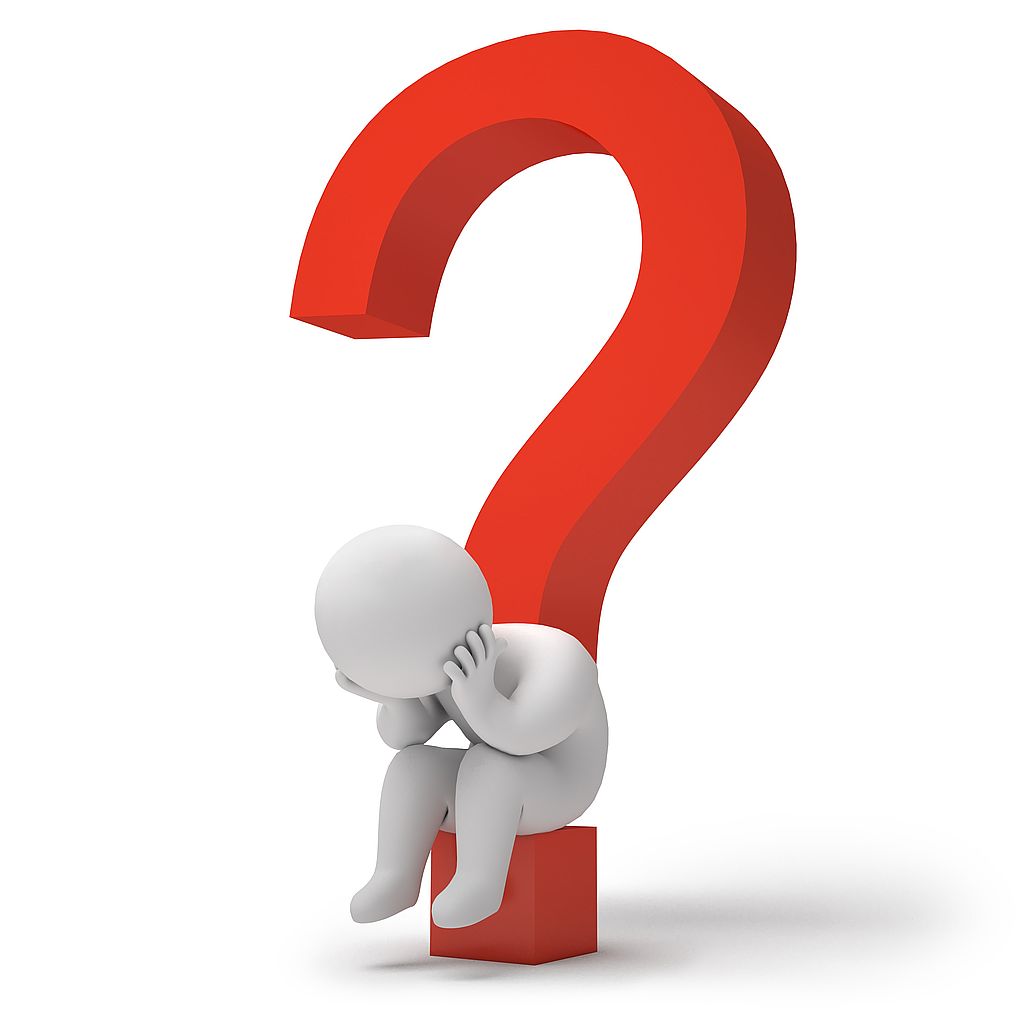 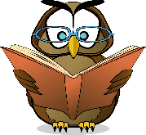 ДОМАШНЕЕ ЗАДАНИЕ
§ _?__, таблица (§ 3 в учебнике ИСВ):
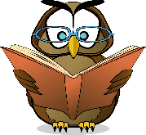 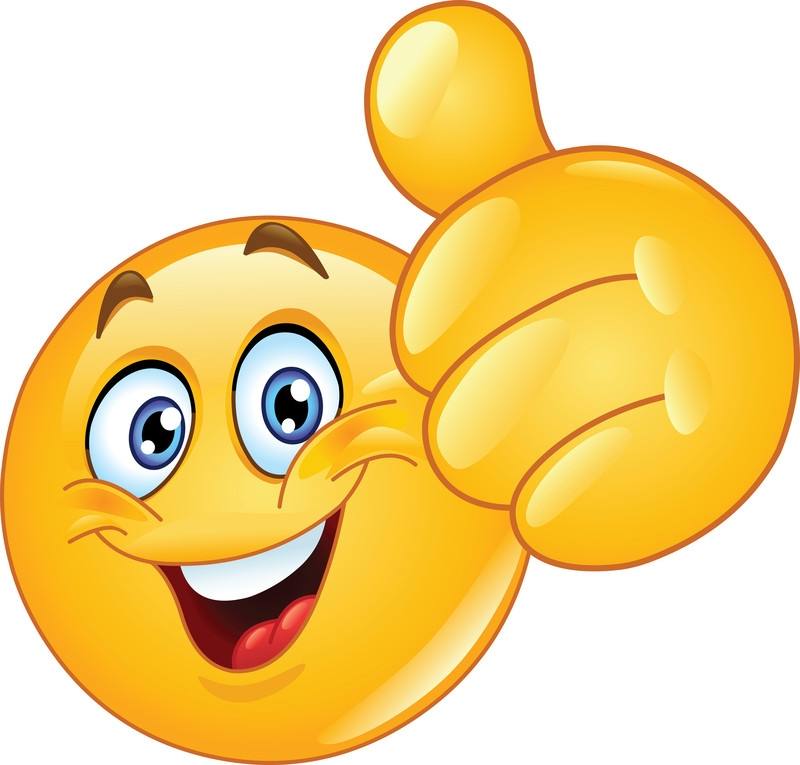 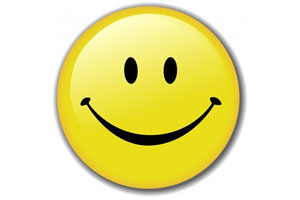 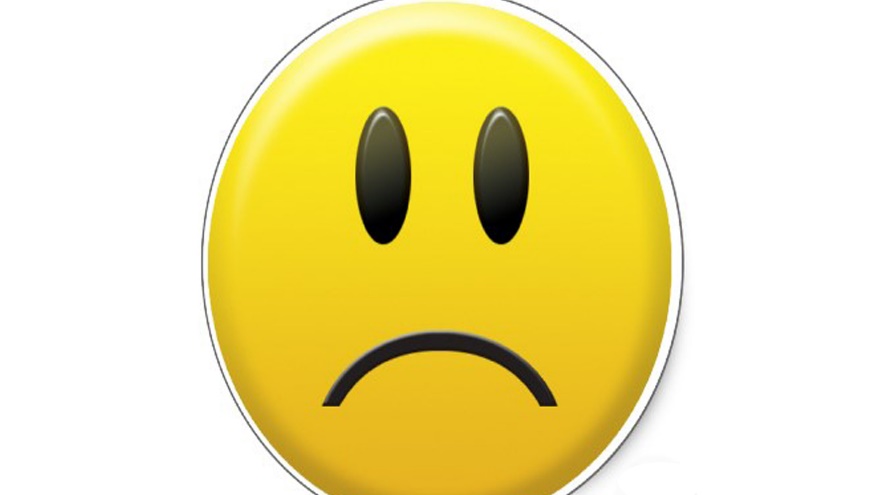 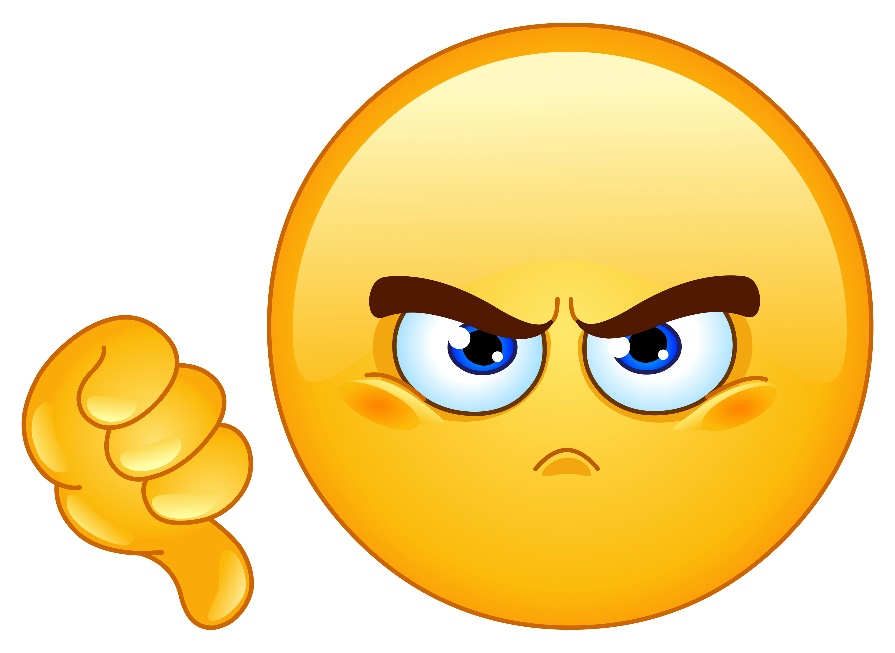 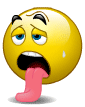